Розрахунок надійності резервованих систем, які не відновлюються
1. Способи резервування, схемні позначення. Загальне резервування заміщенням з цілою кратністю (m – ціле)
2. Роздільне резервування заміщенням з цілою кратністю (m – ціле).
3. Загальне резервування з дробною кратністю і постійно включеним резервом.
4. Роздільне резервування заміщенням з дробною кратністю (ковзаюче резервування).
5. Виграш надійності.
Система з послідовним з’єднанням підсистем (елементів)
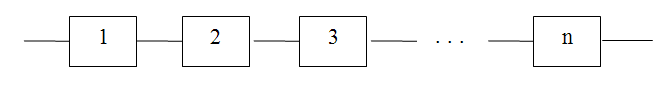 ймовірність безвідмовної роботи системи
Загальне резервування заміщенням з цілою кратністю (m – ціле)
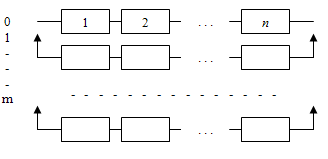 Для експоненціального закону надійності:
	- ненавантажений резерв
Ймовірність безвідмовної роботи системи
Середній наробіток на відмову
де λ0, Тср0 – інтенсивність відмов і середній наробіток до першої відмови основного (нерезервованого) об’єкта.
- недовантажений резерв
Ймовірність безвідмовної роботи системи
Середній наробіток на відмову
λ1 – інтенсивність відмов резервного виробу до заміщення.
- при навантаженому резерві формули співпадають з (1 і 2) (лекція №3)
Роздільне резервування заміщенням з цілою кратністю (m – ціле).
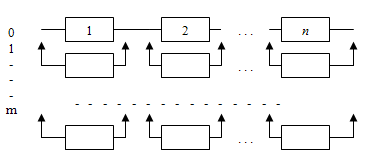 - ненавантажений резерв
Ймовірність безвідмовної роботи системи
Середній наробіток на відмову
- недовантажений резерв
Ймовірність безвідмовної роботи системи
Середній наробіток на відмову
- при навантаженому резерві формули співпадають з (1 і 2 як для загального резервування) (лекція №3)
Загальне резервування з дробною кратністю і постійно включеним резервом.
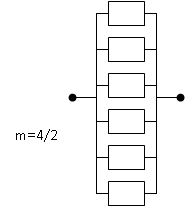 де Р0(t) – ймовірність безвідмовної роботи основного або любого резервного елементу;
      l – загальне число основних і резервних систем;
     h – число систем необхідних для нормальної роботи резервної системи.
Роздільне резервування заміщенням з дробною кратністю (ковзаюче резервування).
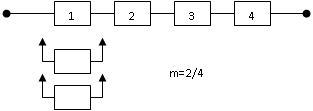 λ0=п·λ – інтенсивність відмов нерезервованої системи;
λ – інтенсивність відмови елемента;
п – число елементів основної системи;
Тсро – середній час безвідмовної роботи нерезервованої системи;
m0 – число резервних елементів. В цьому випадку m=m0/n
Показник виграшу надійності (G)
GF(t) – виграш по ймовірності відмов;
GP(t) – виграш по ймовірності безвідмовної роботи;
GT – виграш по середньому часу безвідмовної роботи.